A Passive Insertion as a Linearizer for ASTA?
Marco Venturini 
LBNL

June 10, 2014
2nd ASTA User’s Meeting, FERMILAB
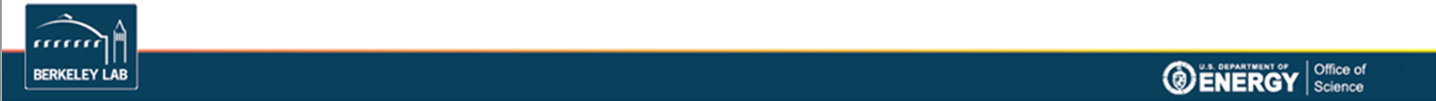 1
Q: Why is a linearizer useful?
A: to avoid development current spikes when compressing
The FLASH experience
After installation of 
the linearizer
Longitudinal phase space
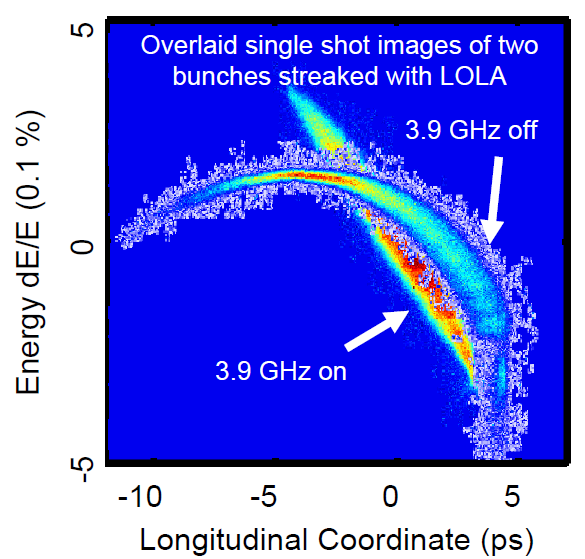 Current profile
Before installation of 
the linearizer
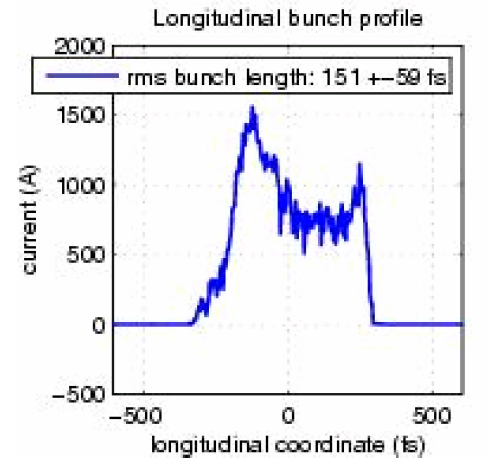 Current profile
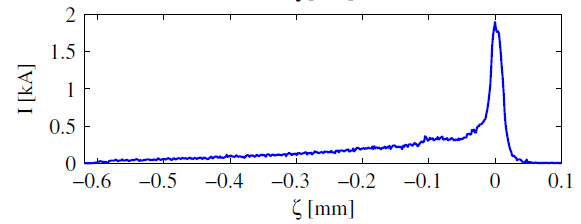 Most charge 
Is lost to long
tail
2
RF waveform is the main cause of           energy-chirp nonlinearity
On-crest acceleration 
adds a quadratic 
energy chirp
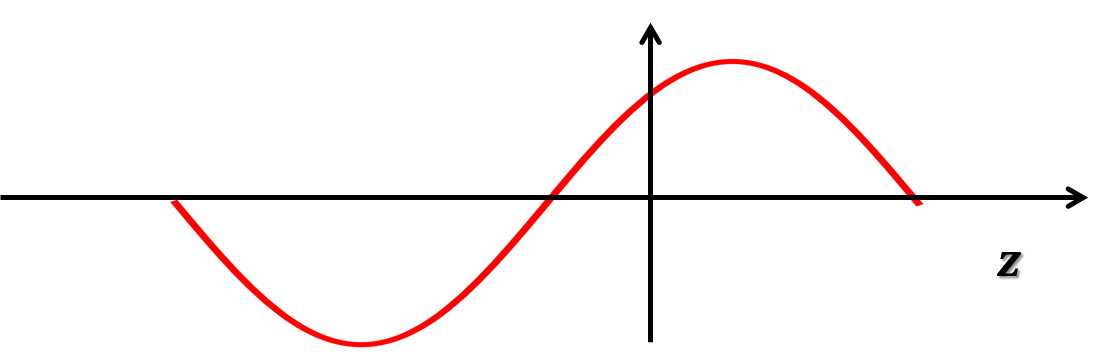 Nonlinear momentum compaction in chicanes  also contributes to nonlinearity
3
Various ways to linearize the longitudinal phase space
Harmonic cavities
effective; method of choice in 4th generation light sources
expensive, somewhat inefficient (beam is decelerated) 

Nonlinear-optics elements in dispersive section
pioneered at JLAB
may spoil transverse emittance 

Longitudinal wake-field enhancing insertions
4
Recent experience with passive insertions
Mechanical support of 1m insertion (PAL)
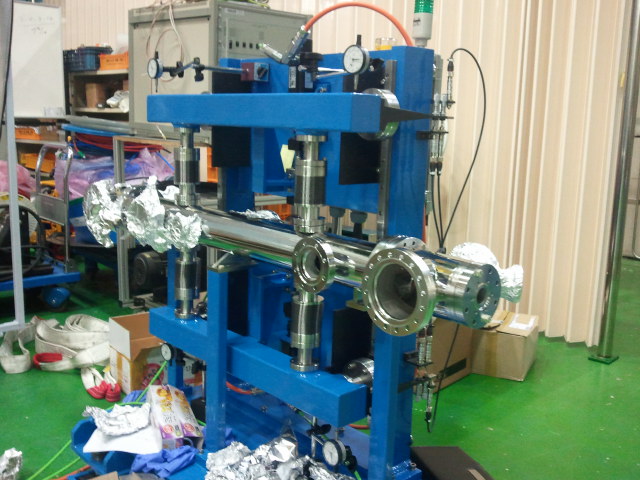 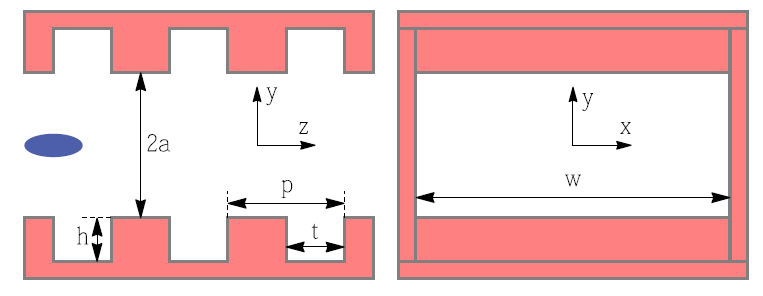 g=2a
Pipe corrugations:
Top view
Side view
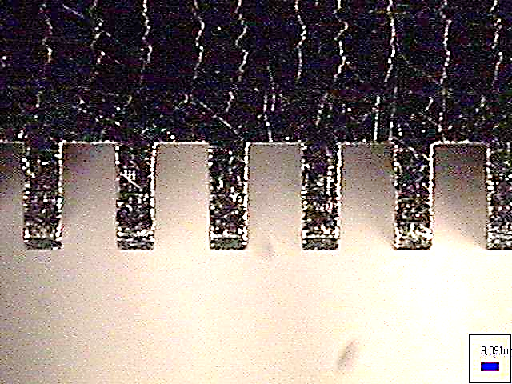 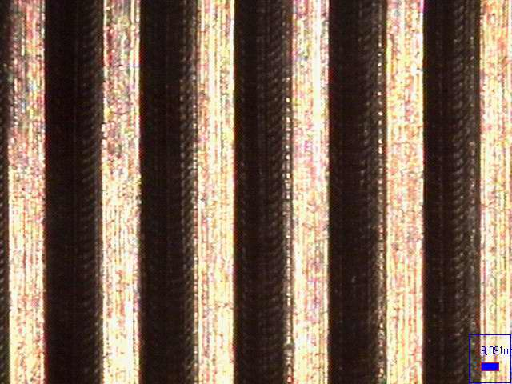 p  =  0.5 mm ,  h  =  0.6 mm
g  =  0.3 mm,   2a =  variable, up to 30mm    
width ,    W =  50 mm
*S. Antipov, et al.,  PRL  112 114801 (2014)
* P.Emma, et al., PRL  112 034802 (2014)
5
Time-resolved beam measurements at PAL-ITF
2nd –order chirp removed
Dechirper open
Dechirper closed
Dechirper open
Dechirper closed
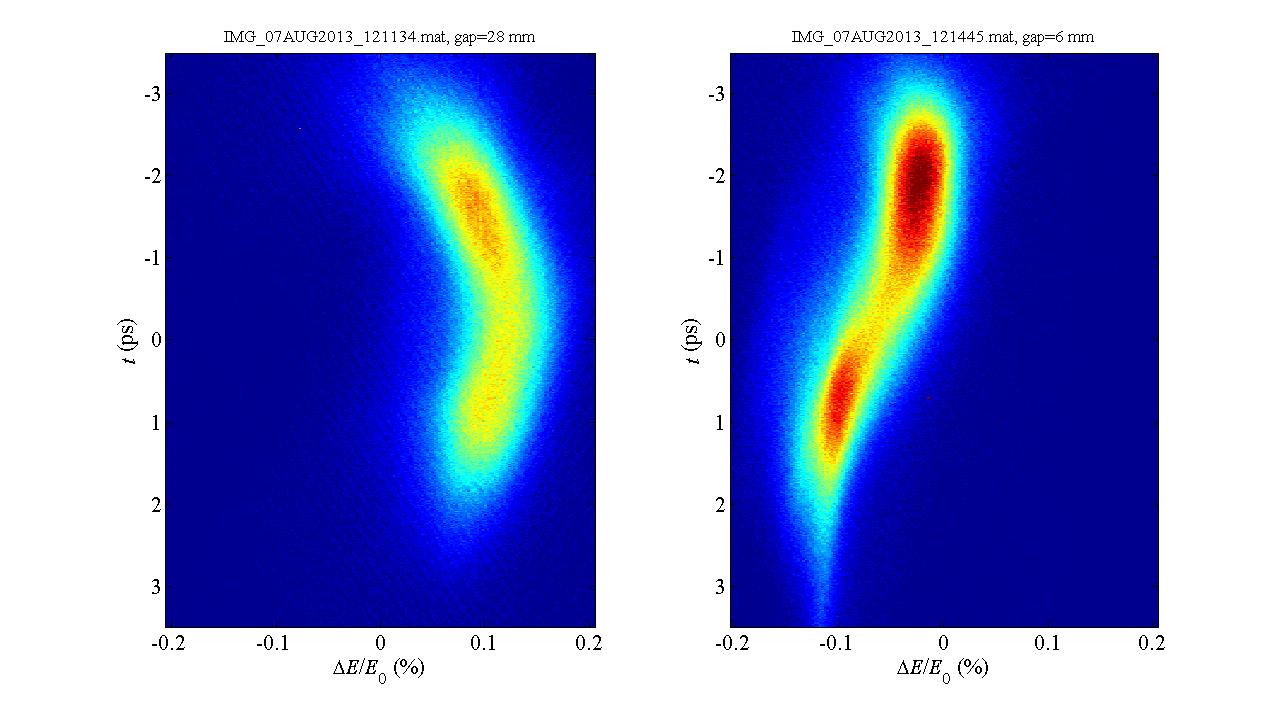 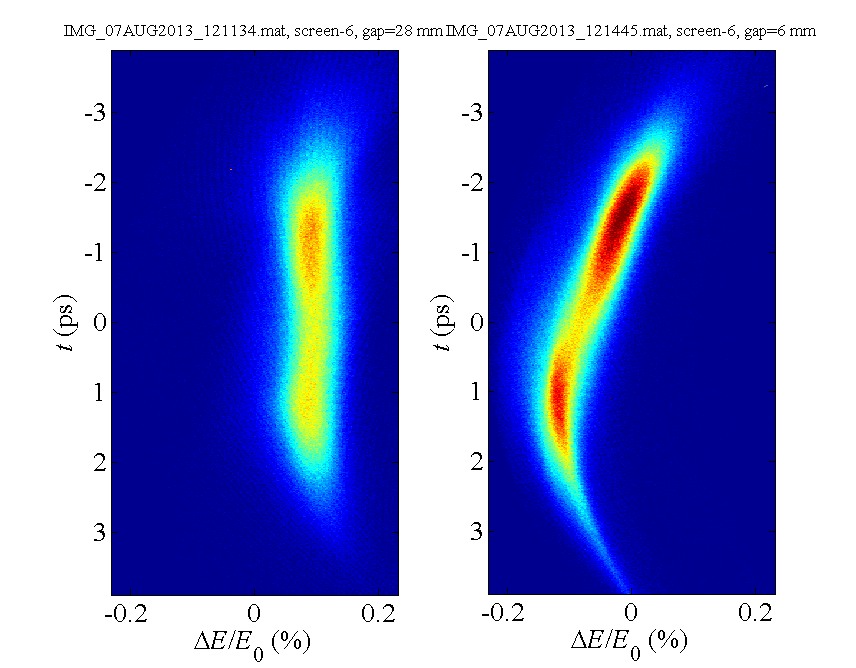 head
head
Process image,
remove quadratic
energy chirp  
(rf curvature)
time
g=6mm
g=28mm
g=28mm
g=6mm
g=6mm
g=6mm
Energy chirp 
induced by dechiper
Evidence of wake-field induced
curvature (opposite sign to rf’s !)
energy
Voltage drop induced by corrugated-pipe insertion (rectangular aperture)
Wakefield dominated by single mode
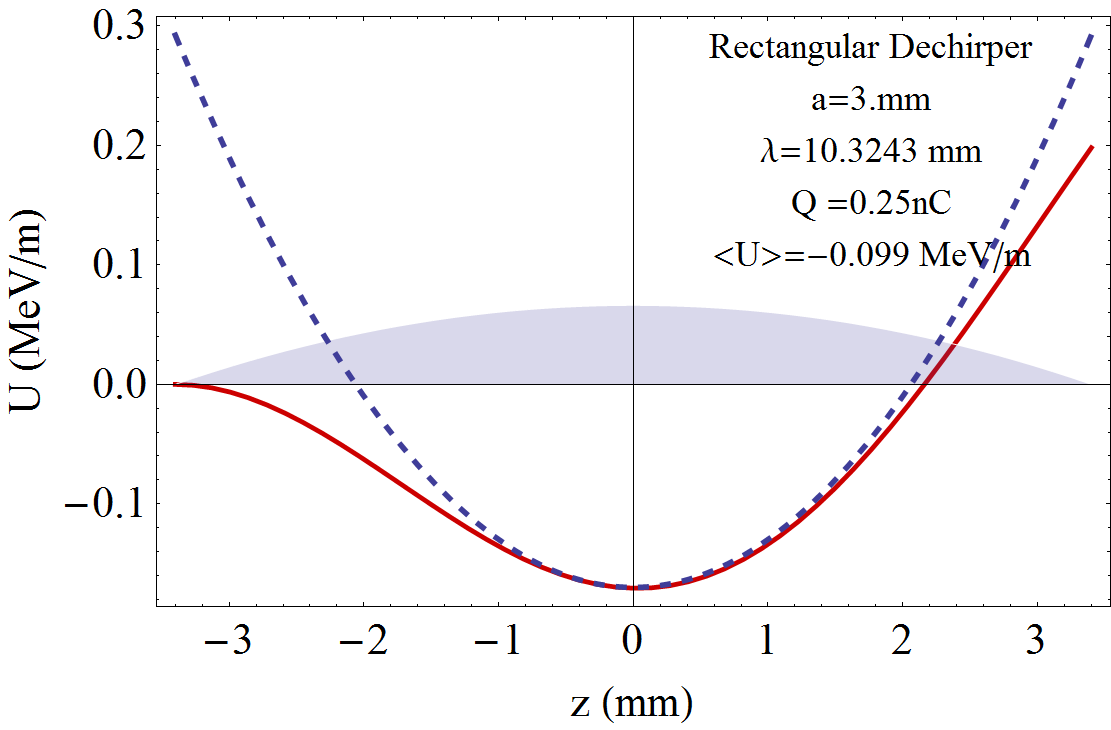 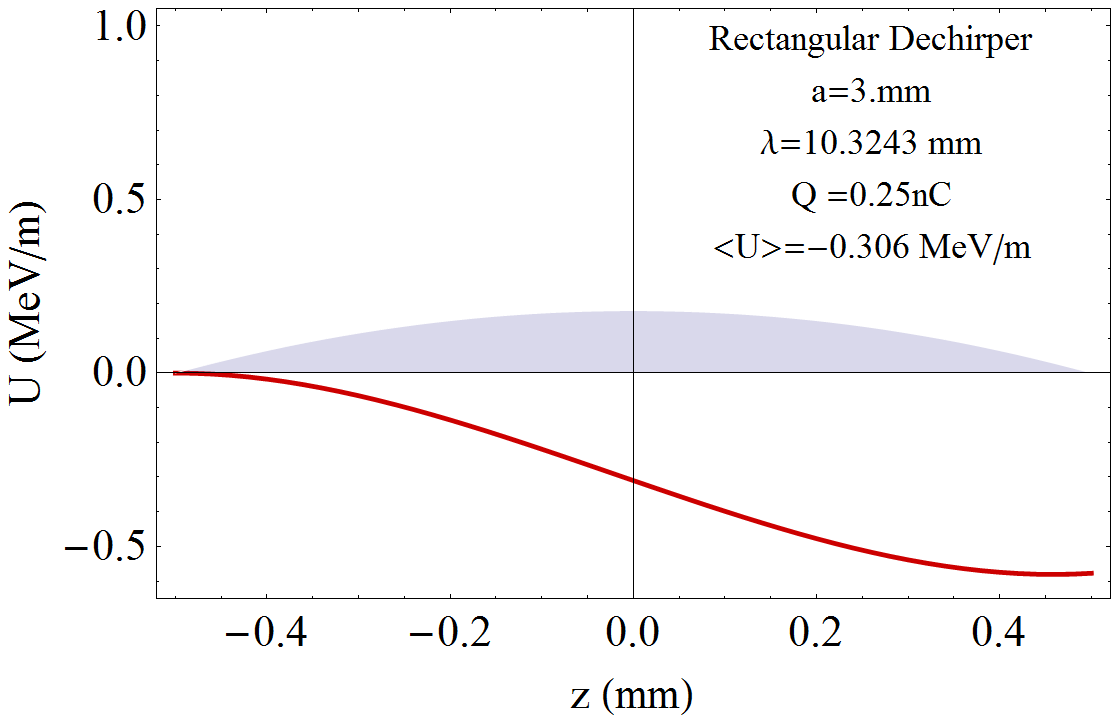 quadratic 
component
linear 
component
7
Could a passive insertion linearizer work for ASTA?
Place holder 
harmonic cavity
linearizer
Passive insertion
(~1m) should go
here
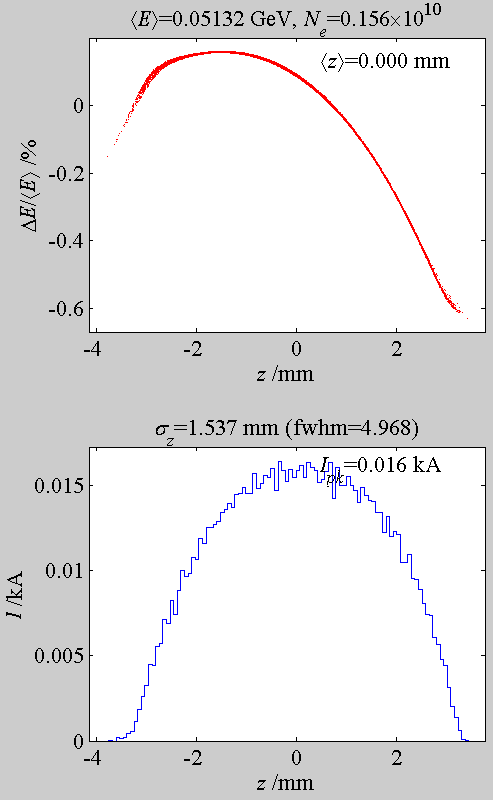 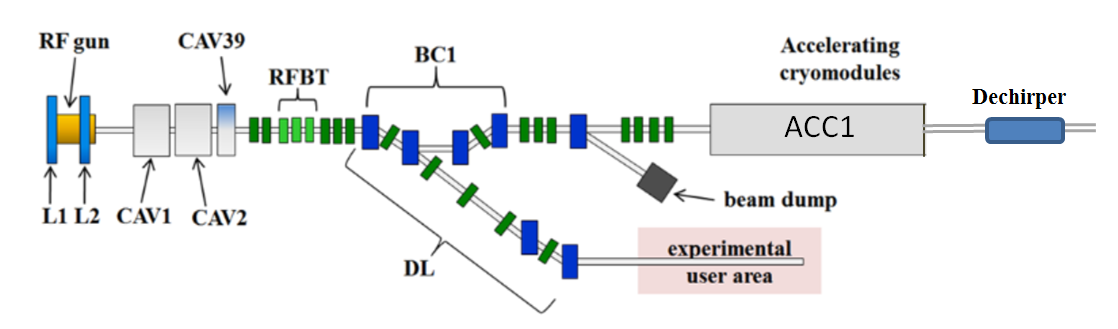 Longitudinal
phase space
Consider moderate charge bunches out of CAV2 (Q=250pC)
ASTRA simulations (P.Piot, et al.)
Include 3 CMs (up to 600sMeV)
LiTrack simulation
Current profile
8
ASTA: Compressing with 3.9GHz harmonic cavity
Linearizer ON
Linearizer OFF
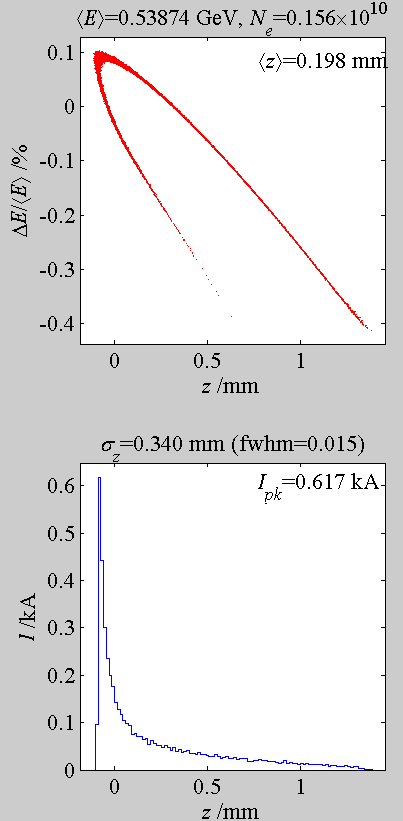 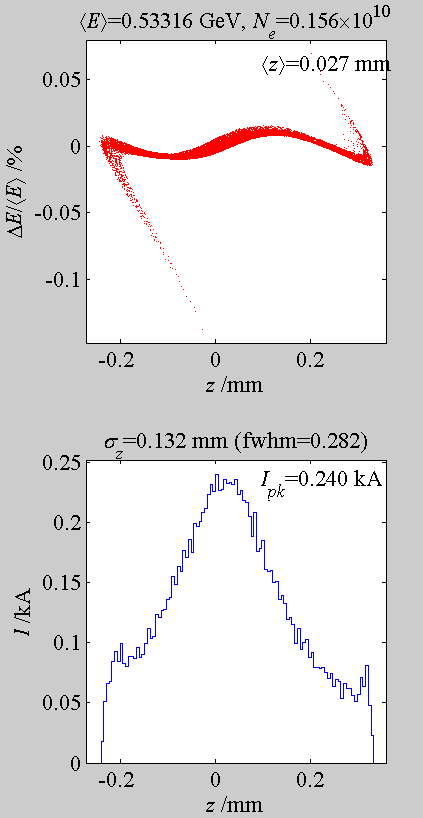 We are interested in moderate compressions to limit emittance growth
We may  want to compress even less 

Simulation does not include space charge
9
Replace harmonic cavity with corrugated 0.7m pipe
Exit of Insertion
Injected beam
Exit of machine
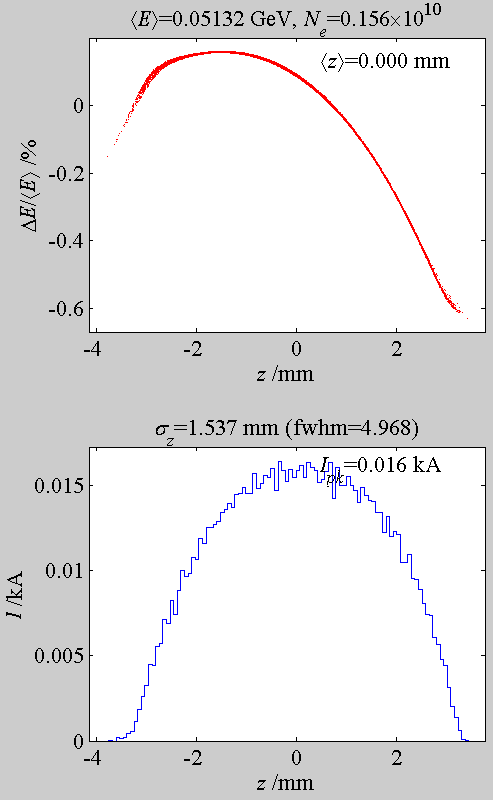 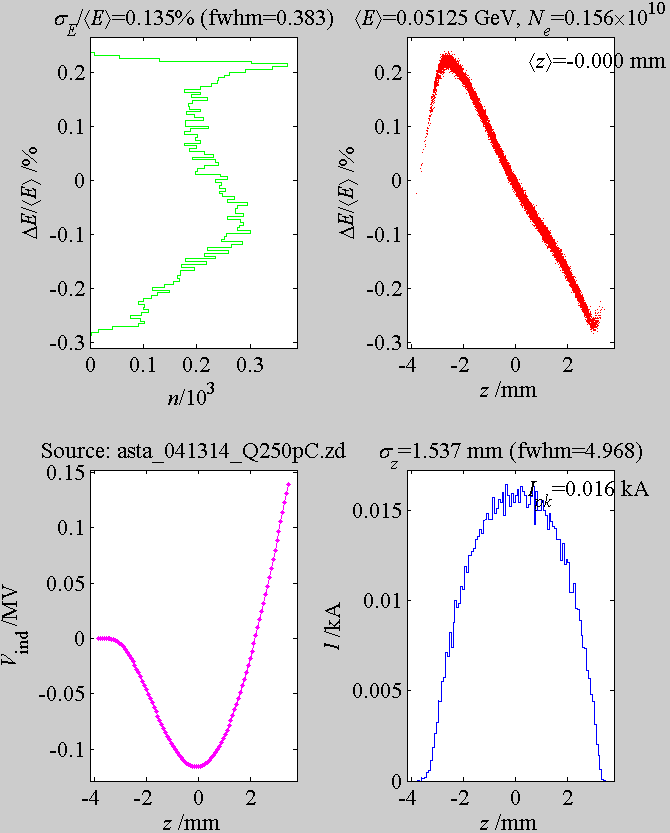 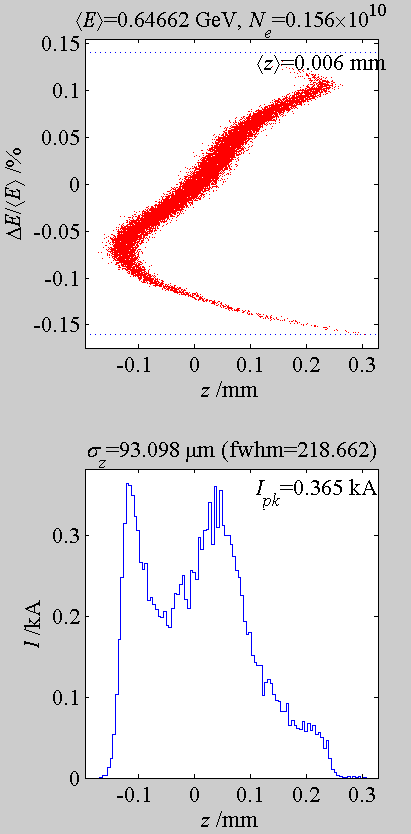 10
Introducing a 2nd bunch compressor (at ~250MeV)
As a way to increase compression, preserve beam quality 
Same 0.7m long passive insertion
Exit of machine
Exit of BC1
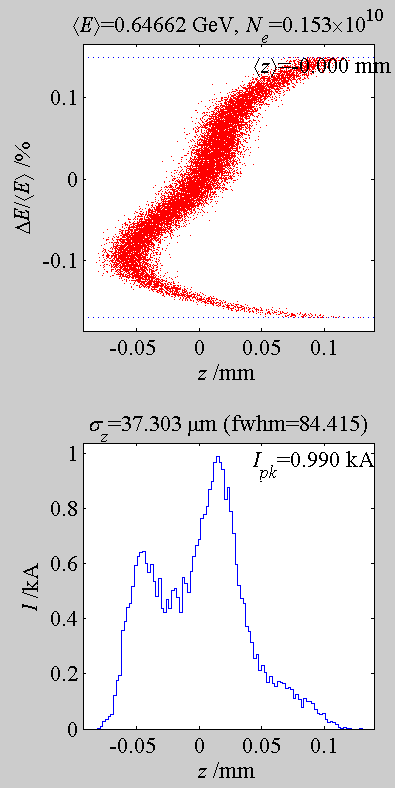 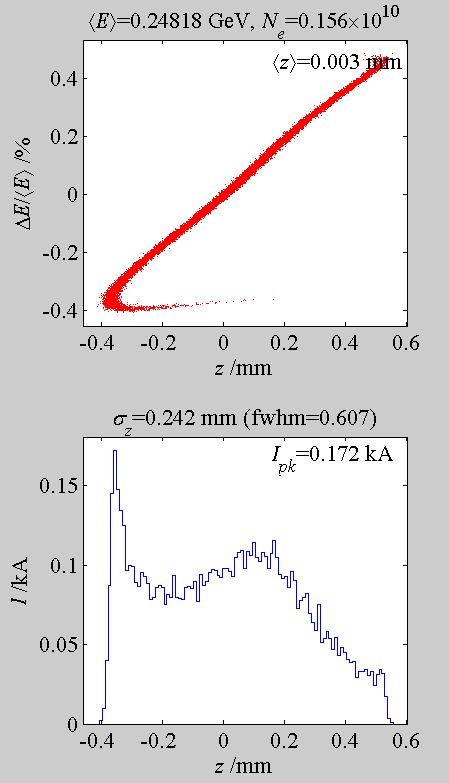 11
Perturbation to transverse dynamics
Measured effect of dipole-wake
(PAL-ITF experiment)
Measured effect of quad-wake
(PAL-ITF experiment)
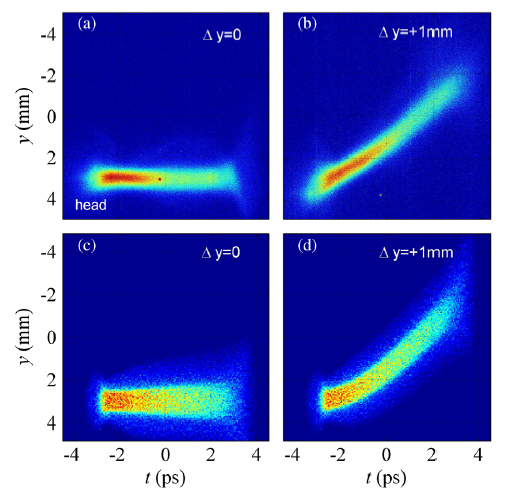 open
closed
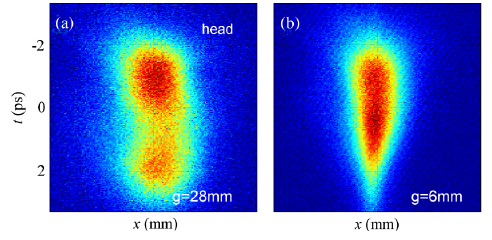 Simulation
Good control of beam needed to avoid dipole-like kicks
Quad-wake (characteristic of  rectangular aperture geometry) will cause projected emittance growth even if beam is well centered
Use a circular aperture insertion (at cost of tunability)?
12
Conclusions
Linearization by passive insertion may work for ASTA.
Cheap!
 Not ‘as clean’ as linearization by harmonic cavities:
higher order-nonlinearities cause appearance of current spikes
It may be adequate for moderate compression  
Effects on transverse dynamic  to be considered in a serious feasibility study
Include space charge
To avoid quad-wake effects a circular aperture insertion may be used instead
at cost of tunability
13
Acknowledgments
P.Piot for providing the macroparticle file off the ASTA injector
14